1. Vznik a vývoj života na Zemi
Stáří země
Vznik před 4,7 miliardami let (odhad vědců)
Názory na vznik života
teorie samoplození – živé organismy vznikají samovolně z neživé 	hmoty (Aristoteles) → vyvrátil Luis Pasteur
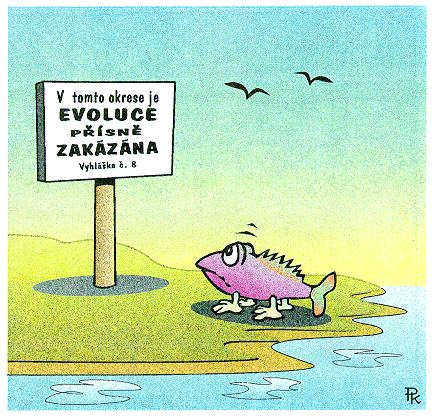 teorie panspermie – život zavlečen z Vesmíru, všude zárodky 		čekající na vhodné podmínky  (H. C. Criek – objevitel DNA)
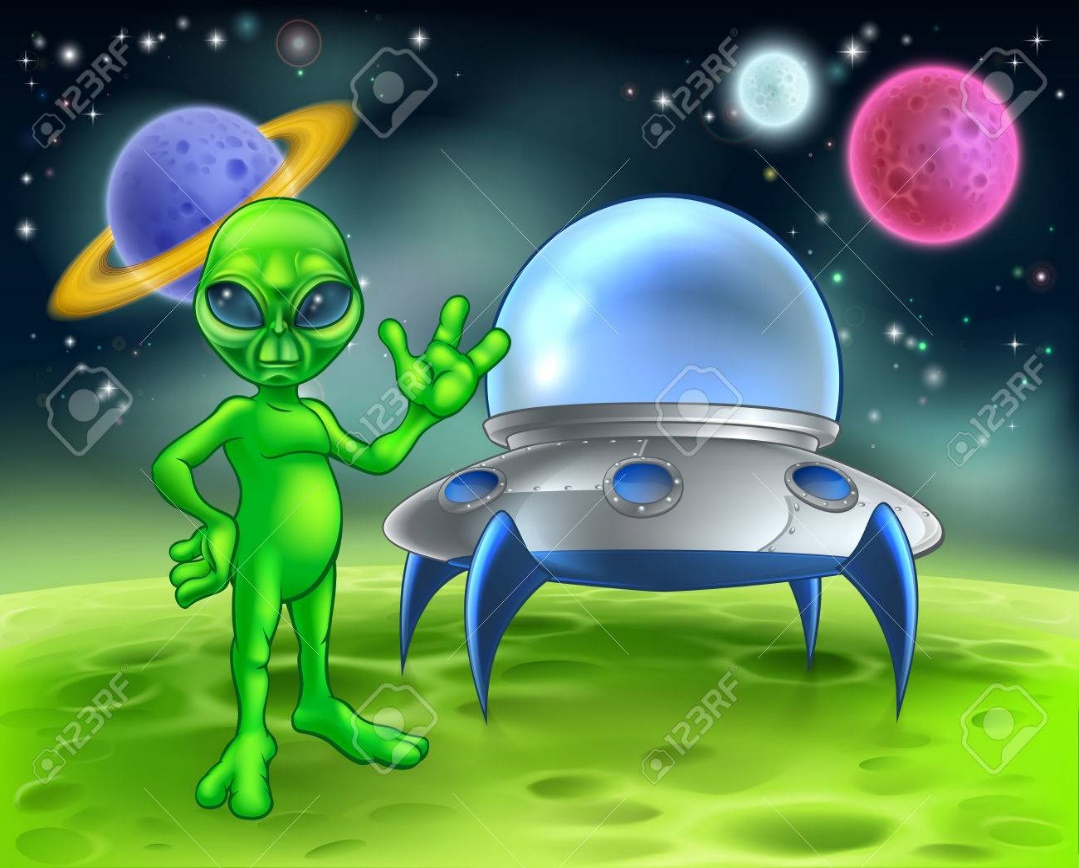 kreační teorie - všechny živé organismy stvořila nadpřirozená 		bytost – nelze potvrdit ani vyvrátit
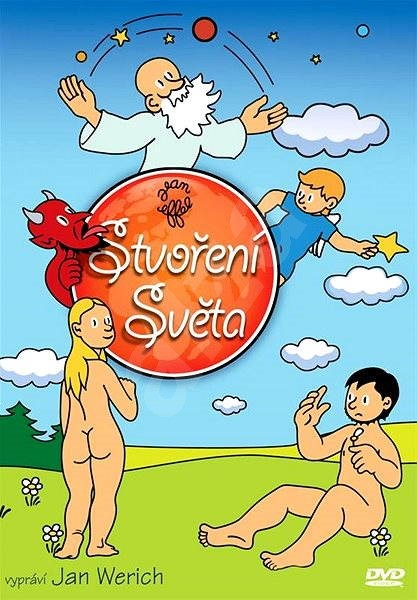 teorie evoluční abiogeneze (Oparinova teorie)
fáze:
1. chemický vývoj – z anorganický látek → jednoduché organické

2.biochemický vývoj – kapičky makromolekul organických látek, neschopnost reprodukce

3. biologický vývoj – z koacervátů vznikají první buňky
Evoluční teorie
1. Lamarckismus

teorie založena na přirozené vůli organismů po pokroku ke složitějším a dokonalejším formám, aby se lépe přizpůsobily prostředí
změny se přenáší z rodičů na potomky
neuznává přirozené vymírání druhů
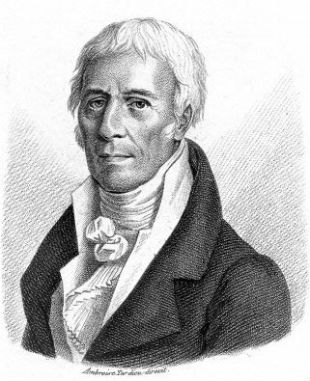 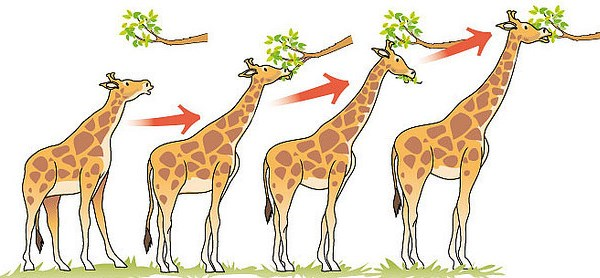 Evoluční teorie
2. Darwinismus

evoluce je založena na přírodním výběru
přežívají a plodí potomky jedinci nejlépe přizpůsobení danému prostředí
zvyšuje se tak počet jedinců s výhodnými vlastnostmi
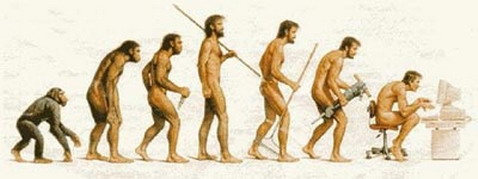 Důkazy vývoje života na Zemi – zkameněliny
Trilobit v mořských usazeninách se sopečným
     popelem 


Úlomky kostí čtvrtohorních obratlovců z jeskynních usazenin
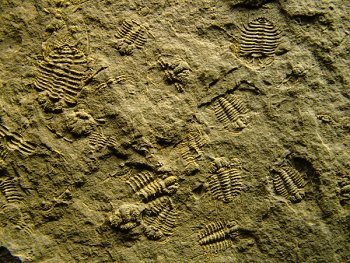 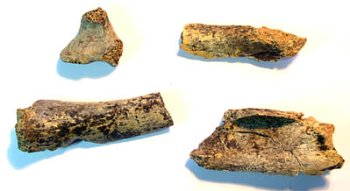 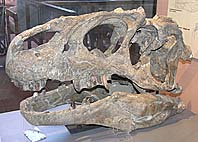 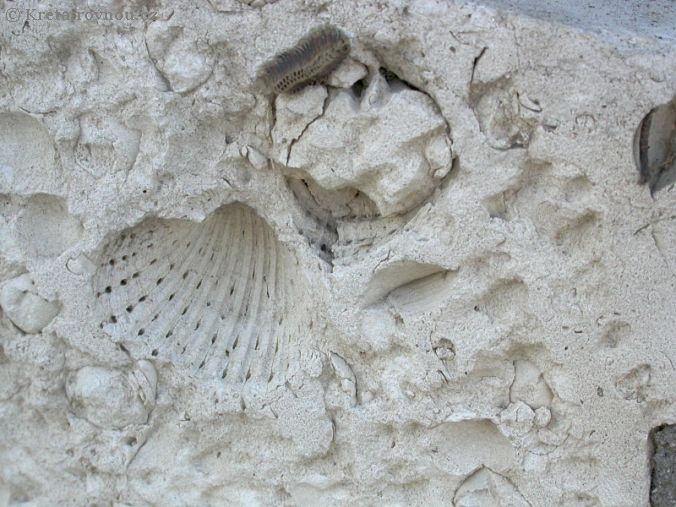 Éry vývoje Země
Paleontologie = věda zabývající se vývojem života na Zemi

Historická geologie = věda zkoumající vývoj zemské kůry, podává informace o stáří jednotlivých horninových vrstev (obsahují shodné zkameněliny, stejného stáří)
Geologové dělí vývoj Země na jednotlivé etapy – éry
Jsou charakterizovány:

určitými horninami 
 horotvornými pohyby 
určitým stupněm vývoje života
 
1. PREKAMBRIUM (PRAHORY – STAROHORY)
2. PRVOHORY
3. DRUHOHORY
4. TŘETIHORY
5. ČTVRTOHORY